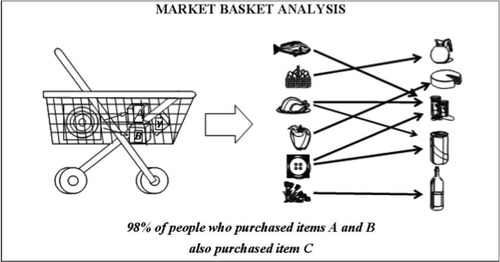 Left – The goal of computerized market basket analysis is to discover non-intuitive associations, the knowledge of which can improve profits.
Wk 4, Part 2
Market Basket Analysis and Association RulesLantz Ch 8
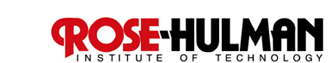 [Speaker Notes: Image from http://www.allanalytics.com/author.asp?section_id=2037]
How does it work?
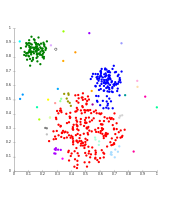 Usually, you need to have some way of identifying the groups you might want to separate?
Like the ID’s of the different products in a market basket analysis.
If we don’t have the concepts to use, the separation problem is much trickier.
What if you don’t have names for these 3 different groups of data?
[Speaker Notes: Image from http://en.wikipedia.org/wiki/Cluster_analysis]
The grocery store is a good example
Practical to know more about buying patterns.
Easy to picture underlying rationale:
{peanut butter, jelly}    {bread}
Most often, searching for associations that will be used later for some purpose.
A fishing expedition.
Unsupervised learning.  (No dependent variable, per se.)
Humans eyeball the results for usefulness.
Typical example
Fraud detection
Where are unusual relationships repeated?
E.g., Store associate X has a lot more cash “voids” than average, and
Supervisor Y approves a high percentage of these.
Voided transactions are a known source of “opportunity crimes” by retail clerks.
Because liquid assets are handed out.
Another example
“Intrusion detection” systems try to help the humans, who are monitoring a system, notice anomalies in the patterns:  E.g., 
Pay-per-view movie rentals.
Network security
Ship movements
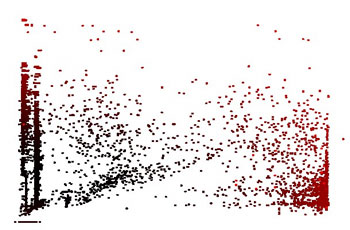 Analyst’s dilemma – Is this “normal”?
[Speaker Notes: Image and examples from http://www.ercim.eu/publication/Ercim_News/enw56/holst.html.]
Basic principle – ignore the unimportant
In analyzing network performance, at AT&T, we mostly had to rule-out most of the data that devices might report.
Like, how many errors does a network device have to throw off, in a certain period of time, before we care?
Probably a lot!
The Apriori algorithm
It uses prior beliefs about the properties of common itemsets.
Like the analyst supplies logic and subject-matter experience to what they see.
Subsets (e.g., associations) of data only deserve to be searched if the larger dataset is significant.
[A, B] is only interesting to look at if [A] and [B] are both frequently occurring.
How to use Apriori
[Speaker Notes: P 246]
Measuring rule interest
Apriori could come up with a huge number of proposed rules.
Whether or not an itemset or rule is “interesting” is determined by:
Support – How frequently it occurs.
Confidence – Its predictive power or accuracy, like the Confidence that X leads to Y is the Support for X and Y occurring together, vs Support for just X.
What Apriori does
Identify all the itemsets that meet a minimum Support threshold.
In succeeding iterations, it combines itemsets that follow rules (like occurring together) with increasing levels of frequency.
Create rules from these itemsets that meet a minimum Confidence threshold.
At some point, it begins considering candidate rules like [A]  [B], evaluated vs the threshold.
Lantz’s example – Frequently purchased groceries
The lists in grocery.csv are varying length grocery transactions, listing items bought.
Need a sparse matrix to put these items into!
A column in each transaction for every item that might possibly appear.
Lantz’s data has 169 different items.
A large Walmart typically has 1,000,000 items (though not that many different types of items).
A sparse matrix is more memory efficient.
Preparing the data
> library(arules)
…
> groceries <- read.transactions("/Users/chenowet/Documents/Rstuff/groceries.csv", sep = ",")
> summary(groceries)
transactions as itemMatrix in sparse format with
 9835 rows (elements/itemsets/transactions) and
 169 columns (items) and a density of 0.02609146 
 
most frequent items:
      whole milk other vegetables       rolls/buns             soda           yogurt 
            2513             1903             1809             1715             1372 
         (Other) 
           34055
element (itemset/transaction) length distribution:
sizes
   1    2    3    4    5    6    7    8    9   10   11   12   13   14   15   16   17 
2159 1643 1299 1005  855  645  545  438  350  246  182  117   78   77   55   46   29 
  18   19   20   21   22   23   24   26   27   28   29   32 
  14   14    9   11    4    6    1    1    1    1    3    1 
 
   Min. 1st Qu.  Median    Mean 3rd Qu.    Max. 
  1.000   2.000   3.000   4.409   6.000  32.000 
 
includes extended item information - examples:
            labels
1 abrasive cleaner
2 artif. sweetener
3   baby cosmetics
Can inspect support for each item
> itemFrequency(groceries[, 1:3])
abrasive cleaner artif. sweetener   baby cosmetics 
    0.0035587189     0.0032536858     0.0006100661 
> itemFrequencyPlot(groceries, support = 0.1)
> itemFrequencyPlot(groceries, topN = 20)
> image(groceries[1:5])
> image(sample(groceries,100))
 See next 3 slides
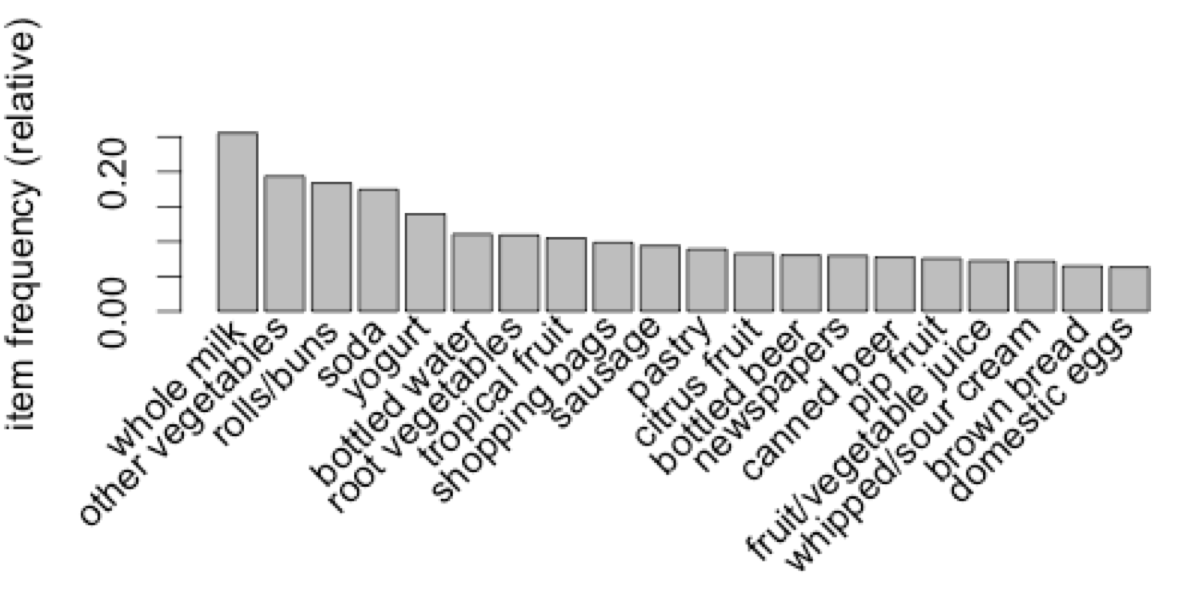 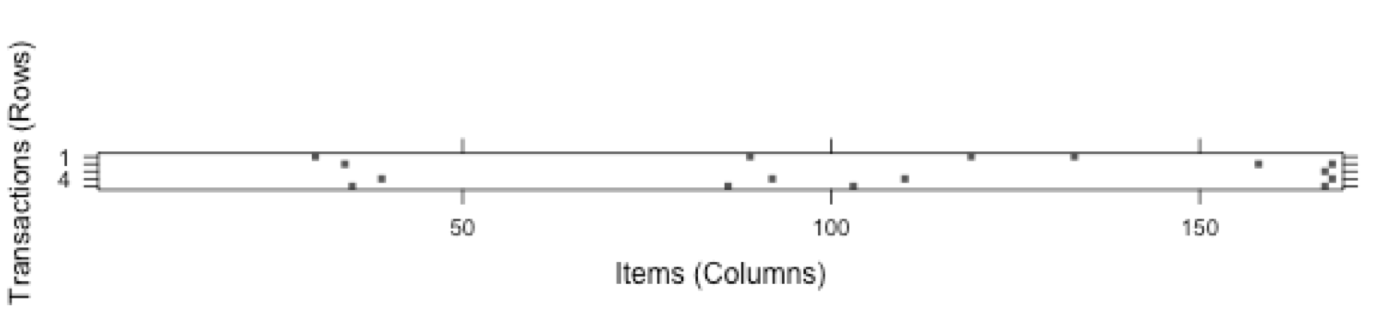 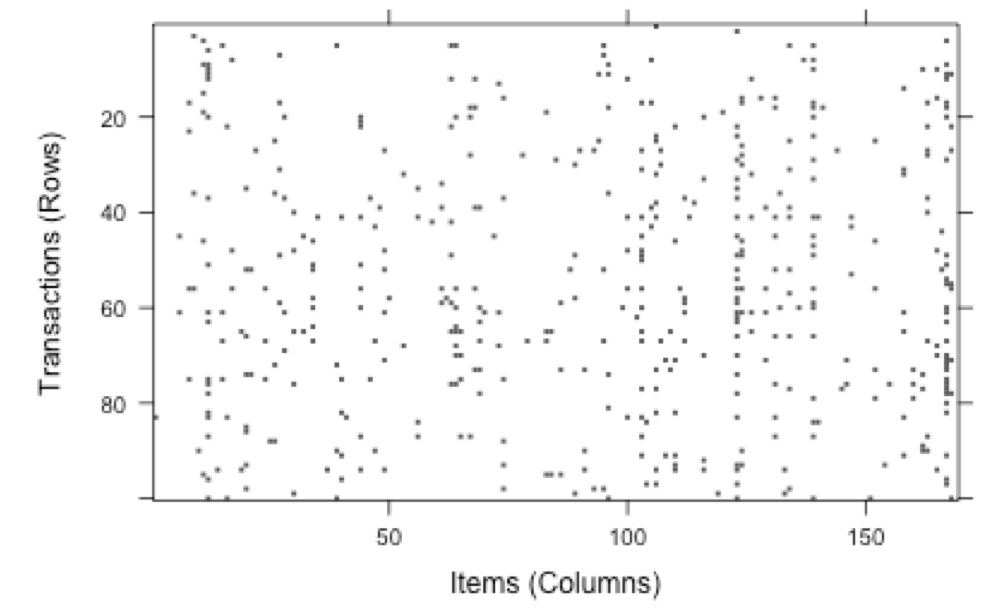 Training a model on the data
> apriori(groceries)
 
Parameter specification:

 confidence minval smax arem  aval originalSupport support minlen maxlen
        0.8    0.1    1 none FALSE            TRUE     0.1      1     10
 target   ext
  rules FALSE
…
set of 0 rules
Using default confidence and support
What’s a reasonable support level?
Lantz argues that you can reason about this.  E.g., if a pattern occurs in a grocery transaction twice a day, it may be interesting to us.
The dataset represents 30 days of data.
So, that would be 60 occurrences, out of the 9835 transactions represented.
Or, 0.006 as a trial at the level of support needed.
[Speaker Notes: P 259]
What’s a reasonable confidence level?
Lantz discusses batteries as an example.
Set this too high, you’ll only get the association with smoke detectors.
Set this too low, you’ll get every chance thing someone buys commonly, like celery.
Goal probably is to know “What to place next to the batteries.”
He guesses, start with 0.25 here, and then lower it if you are getting only obvious results.
Revised training model
> groceryrules <- apriori(groceries, parameter = list(support = 0.006, confidence = 0.25, minlen = 2))
 
Parameter specification:
 confidence minval smax arem  aval originalSupport support minlen maxlen
       0.25    0.1    1 none FALSE            TRUE   0.006      2     10
 target   ext
  rules FALSE
 …
set of 463 rules
We got something this time!
More from the apriori call…
rule length distribution (lhs + rhs):sizes
  2   3   4 
150 297  16 
 
   Min. 1st Qu.  Median    Mean 3rd Qu.    Max. 
  2.000   2.000   3.000   2.711   3.000   4.000 
 
summary of quality measures:
    support           confidence          lift       
 Min.   :0.006101   Min.   :0.2500   Min.   :0.9932  
 1st Qu.:0.007117   1st Qu.:0.2971   1st Qu.:1.6229  
 Median :0.008744   Median :0.3554   Median :1.9332  
 Mean   :0.011539   Mean   :0.3786   Mean   :2.0351  
 3rd Qu.:0.012303   3rd Qu.:0.4495   3rd Qu.:2.3565  
 Max.   :0.074835   Max.   :0.6600   Max.   :3.9565
Like, {peanut butter, jelly}  {bread} is length 3.
Lift(X  Y) = confidence(X  Y) / support(Y)
And, Lift(X  Y) = Lift(Y  X)
And what rules did we get?
Actionable? Trivial? Inexplicable?
> inspect(groceryrules[1:3])
  lhs                rhs                   support confidence     lift
1 {potted plants} => {whole milk}      0.006914082  0.4000000 1.565460
2 {pasta}         => {whole milk}      0.006100661  0.4054054 1.586614
3 {herbs}         => {root vegetables} 0.007015760  0.4312500 3.956477
Improving model performance
How about sorting these rules, to make them easier to analyze?

> inspect(sort(groceryrules, by = "lift") [1:5])
  lhs                   rhs                      support confidence     lift
1 {herbs}            => {root vegetables}    0.007015760  0.4312500 3.956477
2 {berries}          => {whipped/sour cream} 0.009049314  0.2721713 3.796886
3 {other vegetables,                                                        
   tropical fruit,                                                          
   whole milk}       => {root vegetables}    0.007015760  0.4107143 3.768074
More interesting?
Or,
How about taking subsets of the rules?

> berryrules <- subset(groceryrules, items %in% "berries")
> inspect(berryrules)
  lhs          rhs                      support confidence     lift
1 {berries} => {whipped/sour cream} 0.009049314  0.2721713 3.796886
2 {berries} => {yogurt}             0.010574479  0.3180428 2.279848
3 {berries} => {other vegetables}   0.010269446  0.3088685 1.596280
4 {berries} => {whole milk}         0.011794611  0.3547401 1.388328
Can save rules for future analysis, etc.
> write(groceryrules, file = "/Users/chenowet/Documents/Rstuff/groceryrules.csv", sep = ",", quote = TRUE, row.names = FALSE)
> groceryrules_df <- as(groceryrules, "data.frame")
> str(groceryrules_df)
'data.frame':	463 obs. of  4 variables:
 $ rules     : Factor w/ 463 levels "{baking powder} => {other vegetables}",..: 340 302 207 206 208 341 402 21 139 140 ...
 $ support   : num  0.00691 0.0061 0.00702 0.00773 0.00773 ...
 $ confidence: num  0.4 0.405 0.431 0.475 0.475 ...
 $ lift      : num  1.57 1.59 3.96 2.45 1.86 ...